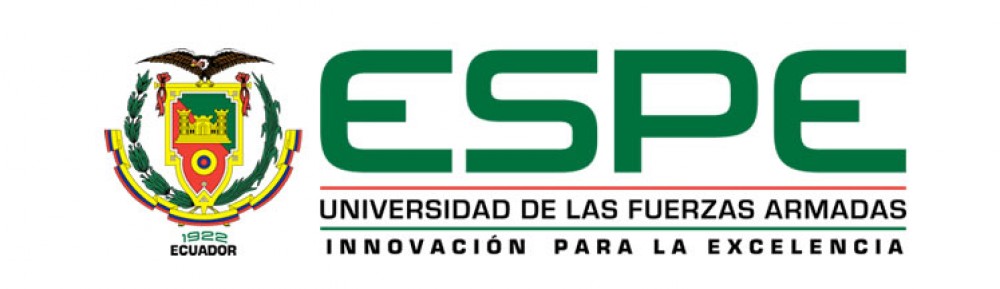 DEFENSA DE TESIS 
CARRERA: 
EDUCACION INFANTIL
TEMA
UTILIZACIÓN DE LOS AMBIENTES DE APRENDIZAJE EN LOS CENTROS DE ACOGIDA EN LA CIUDAD DE QUITO EN LAS PARROQUIAS SAN SEBASTIAN Y CONOCOTO, PERÍODO 2015.

DANIELA EGRED
MARIA FERNANDA QUIROGA
“Si quieres trabajadores creativos dales tiempo y espacio suficiente para jugar”                                  John Cleese
Planteamiento
Del problema
FORMULACIÓN DEL PROBLEMA
¿Cómo se caracteriza la utilización de los ambientes de aprendizaje que llevan las maestras y el personal voluntario de los centros de acogida María Campi de Yoder y hogar del niño San Vicente de Paul de la Parroquia San Sebastián  y Conocoto?
DELIMITACIÓN DE LA INVESTIGACIÓN
OBJETIVOS
Analizar la utilización de los ambientes de aprendizaje que manejan las maestras y personal voluntario de los centros de acogida: María Campi de Yoder y hogar del niño San Vicente de Paul de las Parroquias San Sebastián y Conocoto, con la aplicación del método descriptivo.
General
Determinar el nivel de importancia que dan las tutoras o las docentes a los ambientes de aprendizaje.
 
Establecer la utilidad de los ambientes escolares con los niños en la jornada de trabajo.

Caracterizar los materiales didácticos, educativos y la infraestructura que disponen los rincones o áreas de desarrollo.

Identificar la frecuencia con la que se utilizan los ambientes de aprendizaje.

Elaborar un manual interactivo, que permita la utilización en forma técnica de los ambientes de aprendizaje.
E
S
P
E
C
Í
F
I
C
O
s
Justificación
Centros de acogida
objetivo
Se divide
Dan atención temporal a niños y adolescentes en situación de riesgo
Acogimiento simple y temporal
Velar por el bienestar y satisfacer sus necesidades
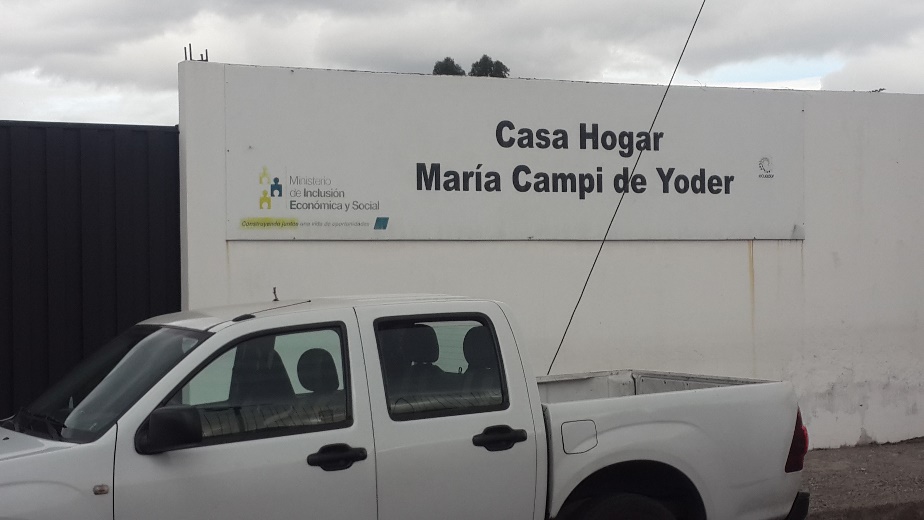 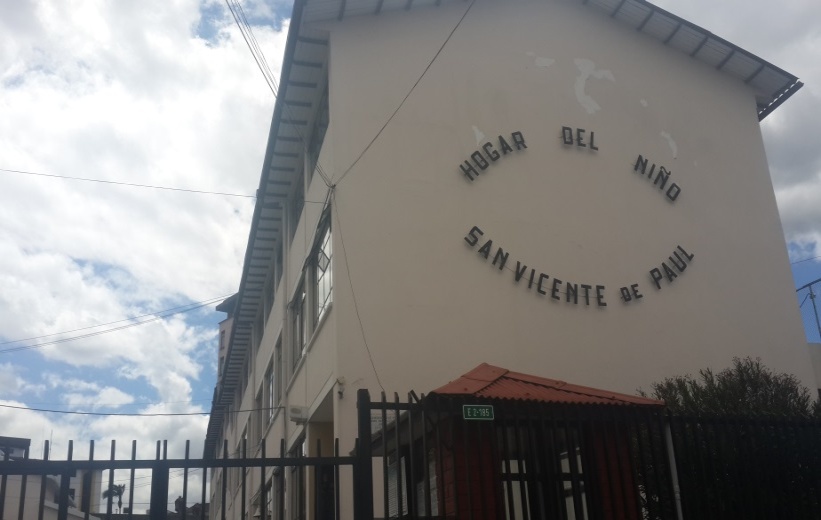 MARCO TEÓRICO
Clasificación
Posibilidad de los materiales
Dimensiones de los ambientes
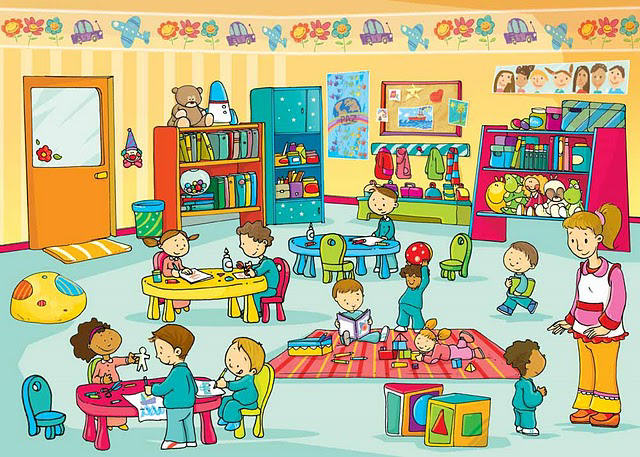 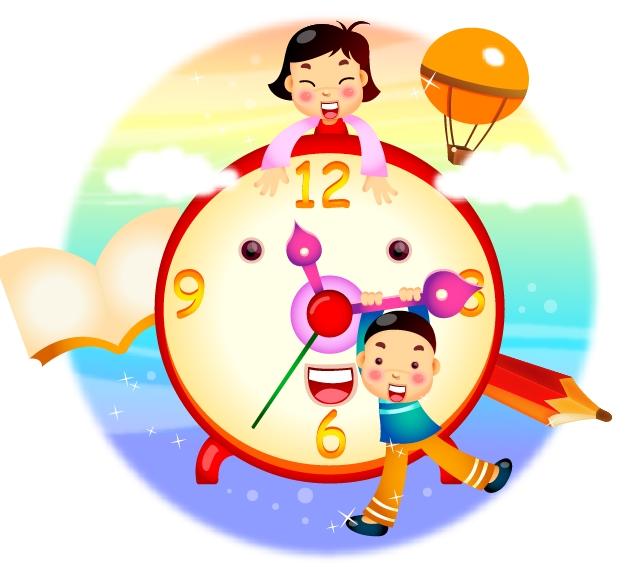 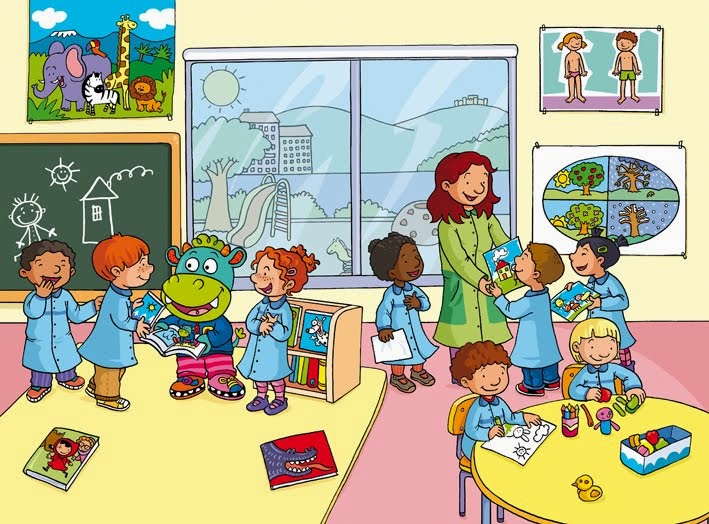 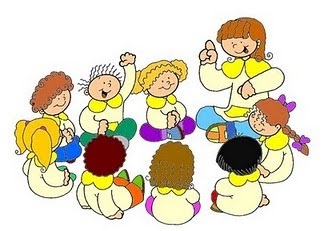 Rincones de aprendizaje
Son espacios donde a través del juego, los niños desarrollan diferentes habilidades sociales, motoras, intelectuales y lingüísticas.
Pasos
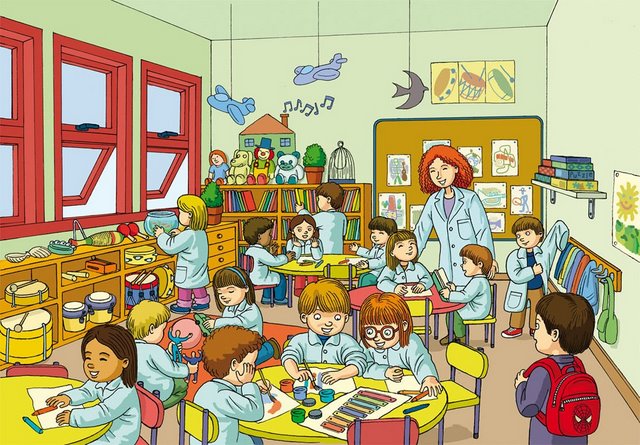 Clasificación de Rincones
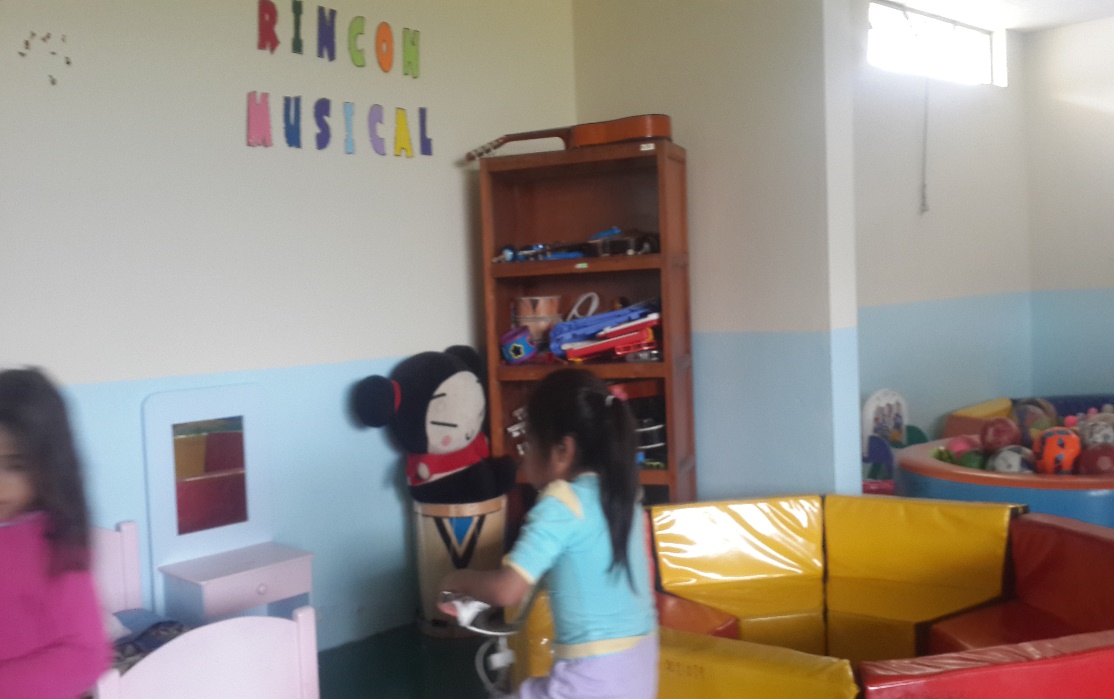 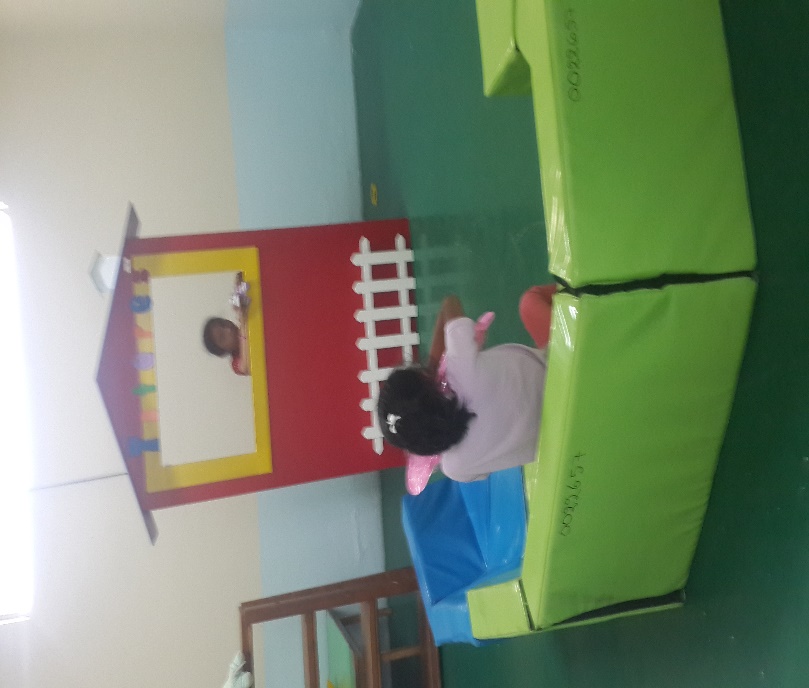 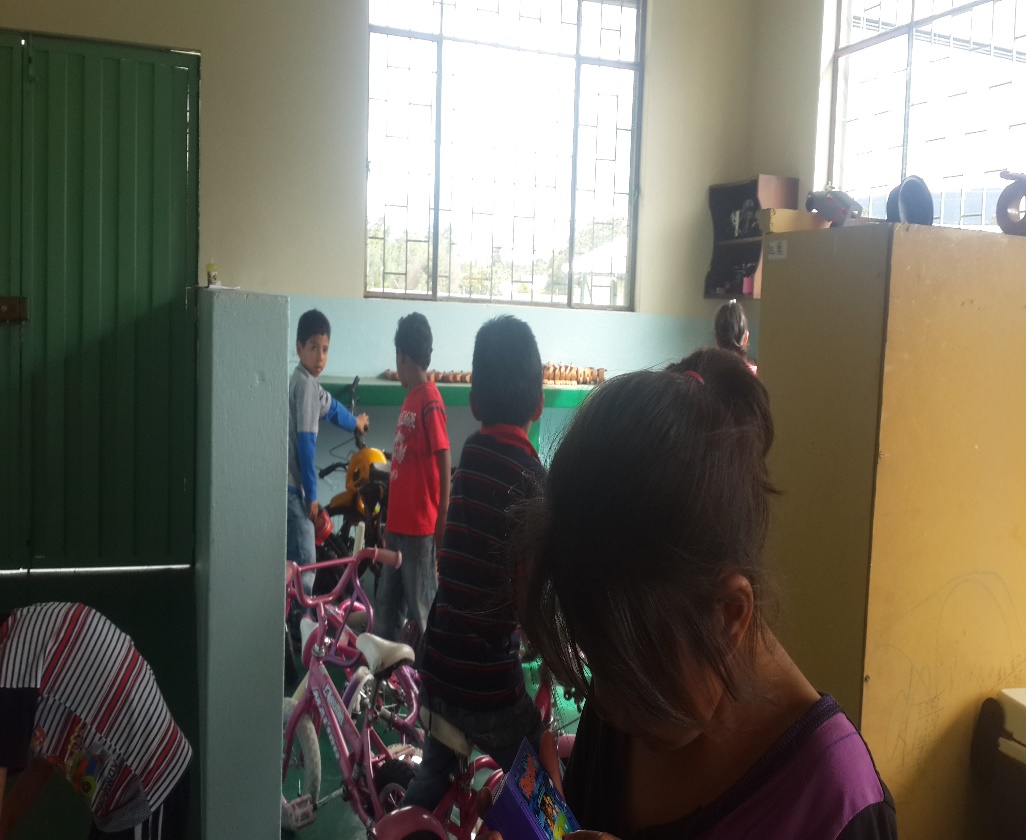 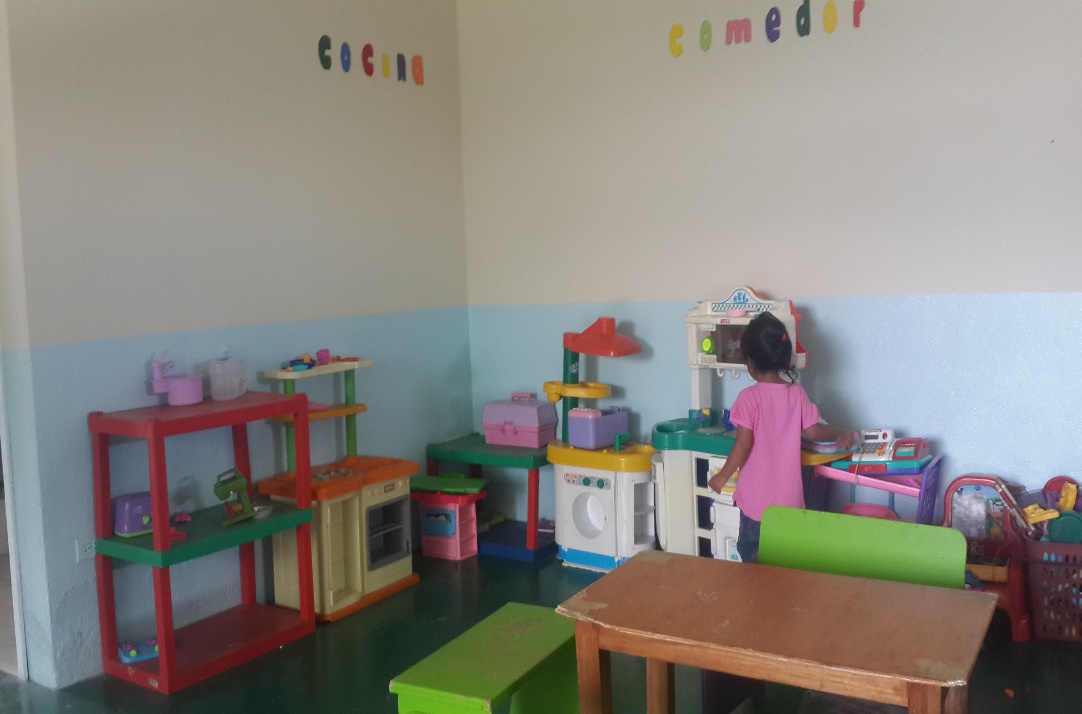 MARCO METODOLÓGICO
ANÁLISIS E INTERPRETACIÓN
Pregunta 1 ¿Qué son para usted los ambientes de aprendizaje?
E
N
C
U
E
S
T
A
OBJETIVO: Analizar la utilización de los ambientes de aprendizaje que manejan las maestras y personal
Hogar del Niño “San Vicente de Paúl”
Casa Hogar María Campi de Yoder
Pregunta 6: El estado del mobiliario y materiales es:
Pregunta 4: ¿Existe en el centro el material educativo y didáctico necesario que se requiere para el desarrollo los niños?
OBJETIVO: Analizar la utilización de los ambientes de aprendizaje que manejan las maestras y personal
Hogar del Niño “San Vicente de Paúl”
Casa Hogar María Campi de Yoder
PREGUNTA 2: ¿Cree usted que el centro de acogida cuenta con la infraestructura y la seguridad adecuada?
OBJETIVO: Analizar la utilización de los ambientes de aprendizaje que manejan las maestras y personal
Hogar del Niño “San Vicente de Paúl”
Casa Hogar María Campi de Yoder
OBJETIVO: Analizar la utilización de los ambientes de aprendizaje que manejan las maestras y personal
G
U
I
A
S

D
E

O
B
S
E
R
V
A
C
I
Ó
N
E
N
T
R
E
V
I
S
T
A
OBJETIVO: Esta entrevista va dirigida a la directora del centro de acogida María Campi de Yoder con el fin de conocer la información sobre la utilización de los ambientes de aprendizaje que manejan dentro de la institución.
E
N
T
R
E
V
I
S
T
A
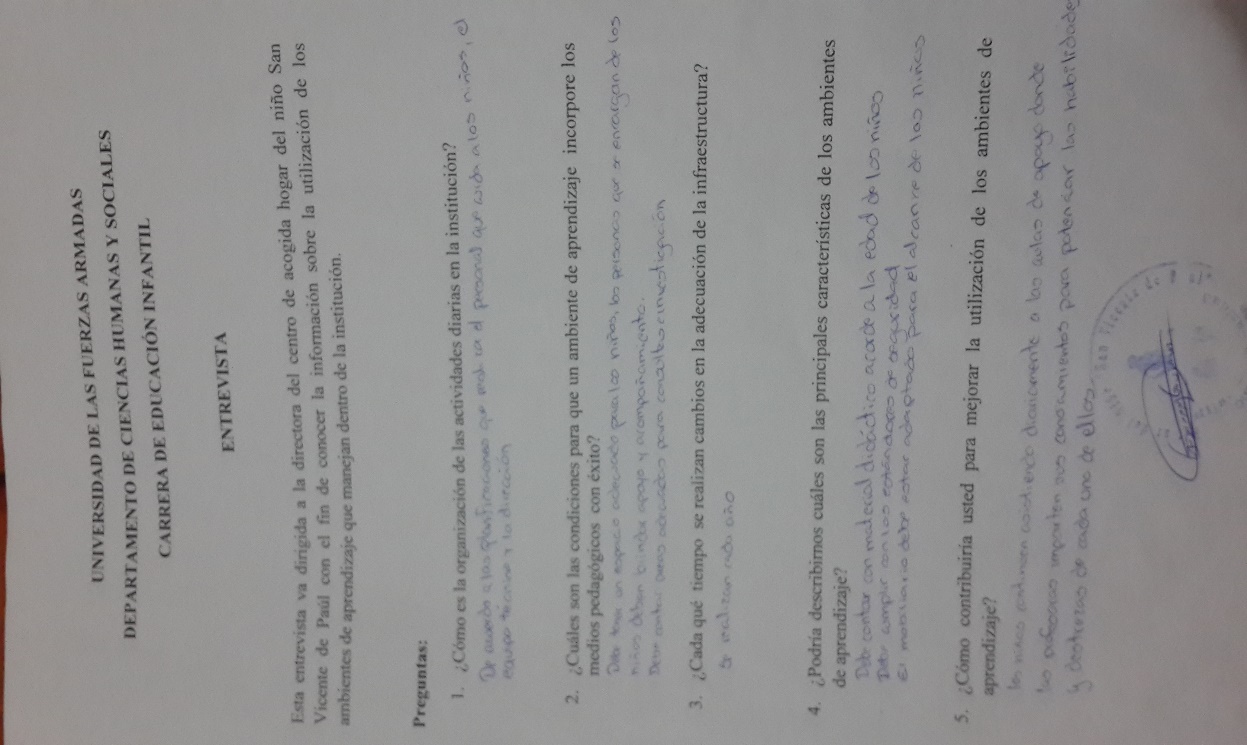 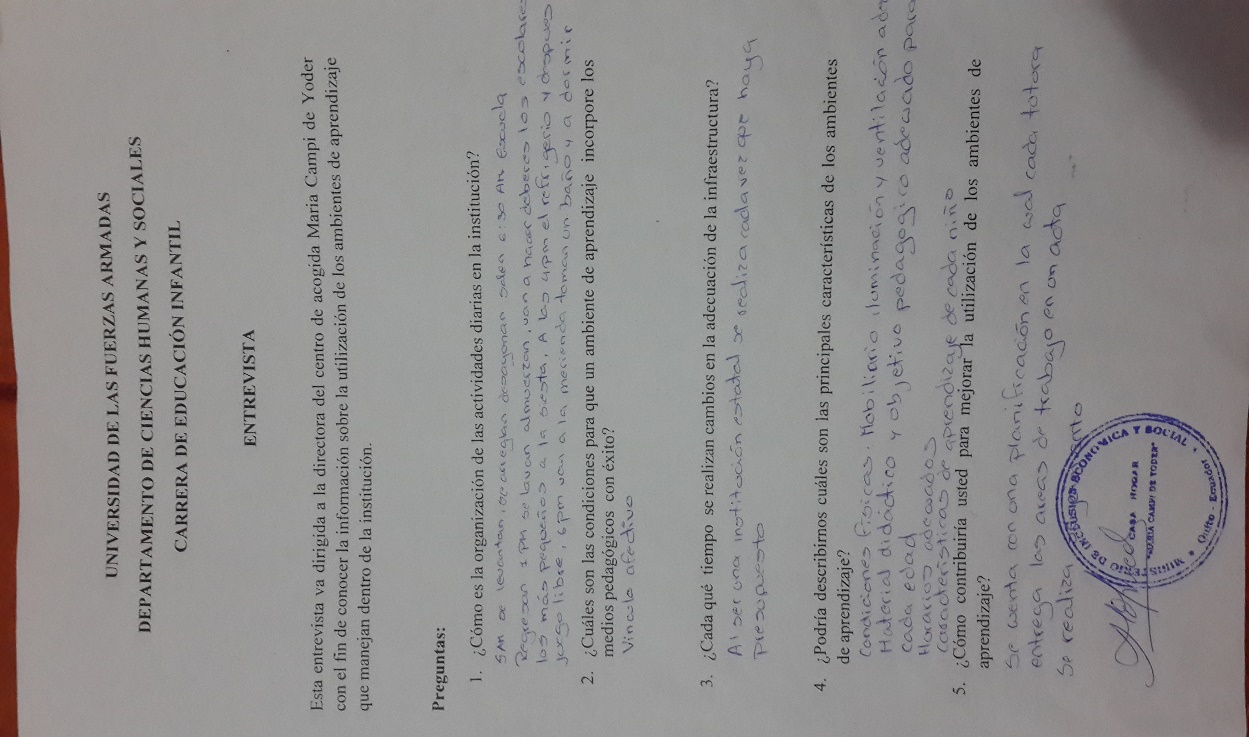 CONCLUSIONES
H. del Niño “San Vicente de Paúl”
No utilizan con frecuencia por lo cual desaprovechan los espacios y materiales
No hay un uso adecuado ya que no tienen un fin pedagógico
Los resultados obtenidos permitió inferir sobre la necesidad de diseñar una guía interactiva sobre la utilización de los ambientes de aprendizaje
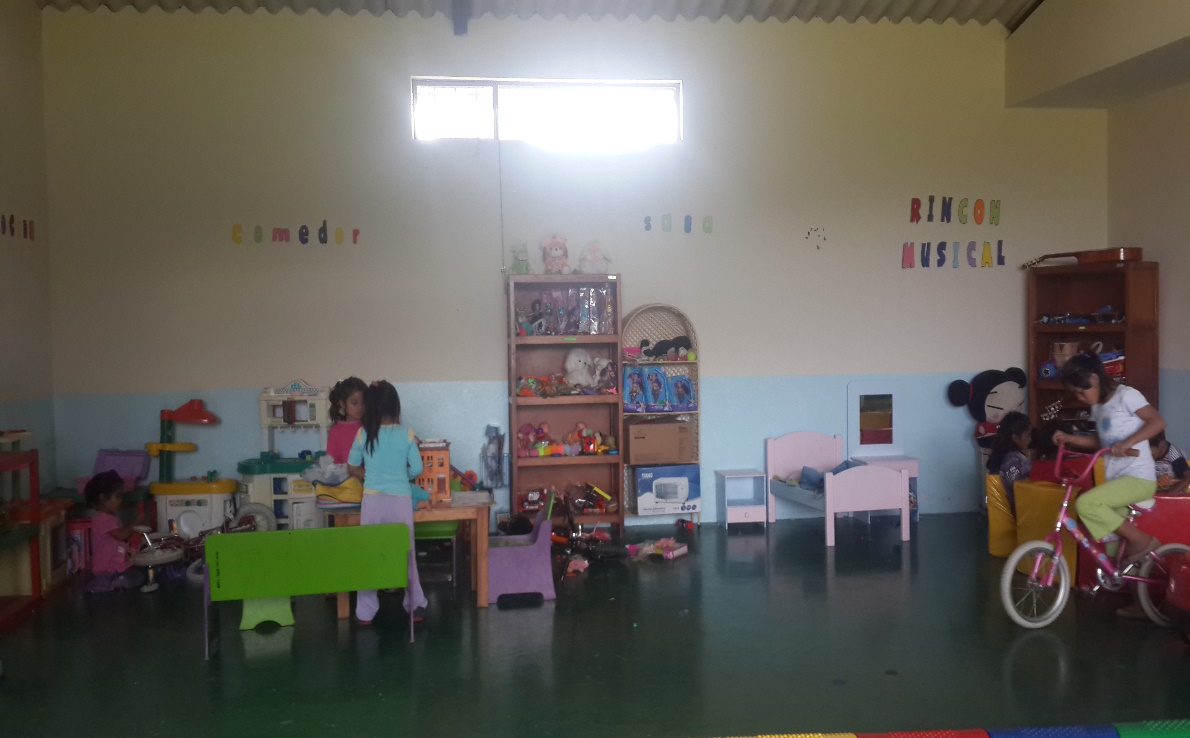 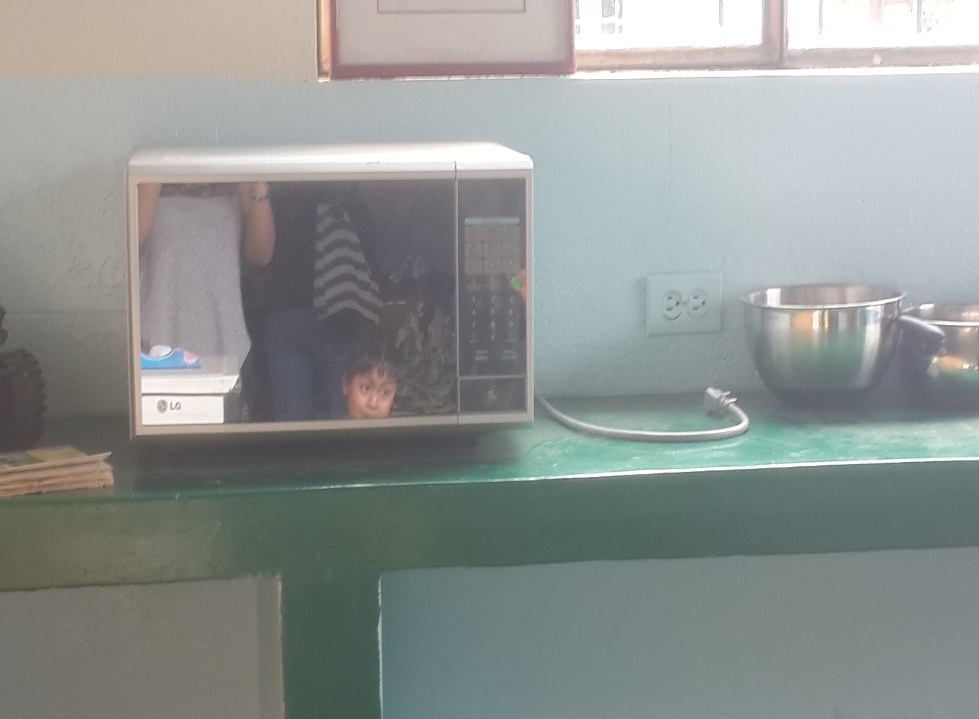 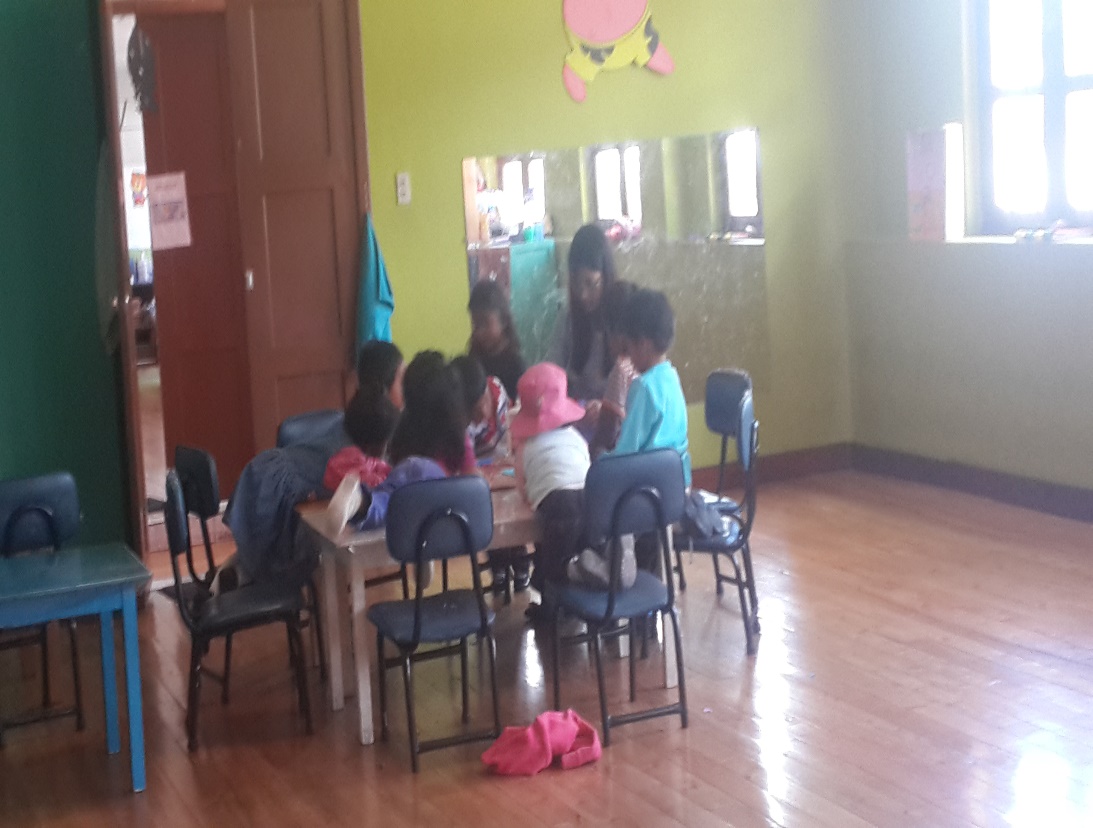 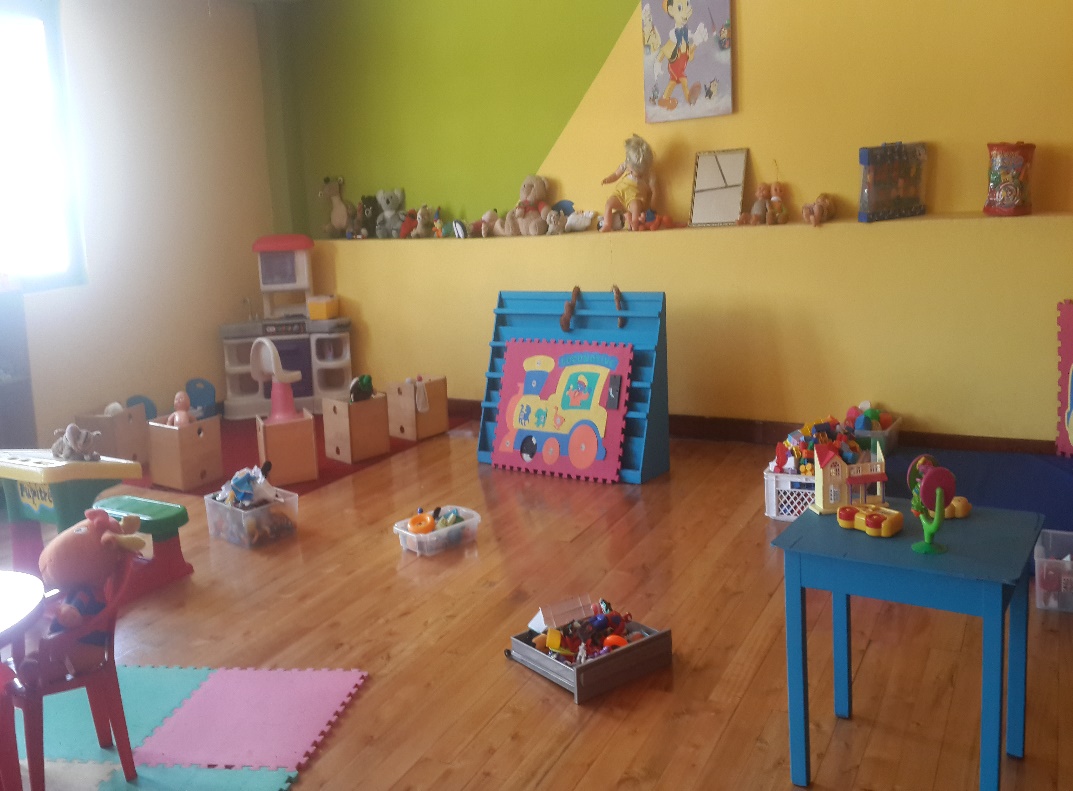 RECOMENDACIONES
Aplicar con eficiencia el manual interactivo orientado a la explicación de la utilización adecuada de los ambientes de aprendizaje.
Propuesta alternativa
En base a lo que se observo en la investigación, se realizo una guía interactiva para la utilización de los ambientes de aprendizaje, la cual consta de un cd con información sobre una correcta utilización de los ambientes de aprendizaje y un armario sorpresa, el cual es una caja dividida por cajones en los que se encuentran fichas con conceptos, pautas y actividades que se pueden trabajar en los rincones de aprendizaje de tal manera que los niños se diviertan pero sin dejar de lado el aprendizaje, la responsabilidad y la organización
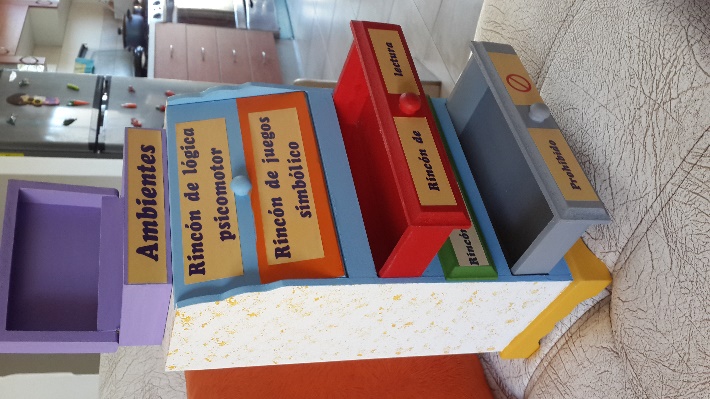 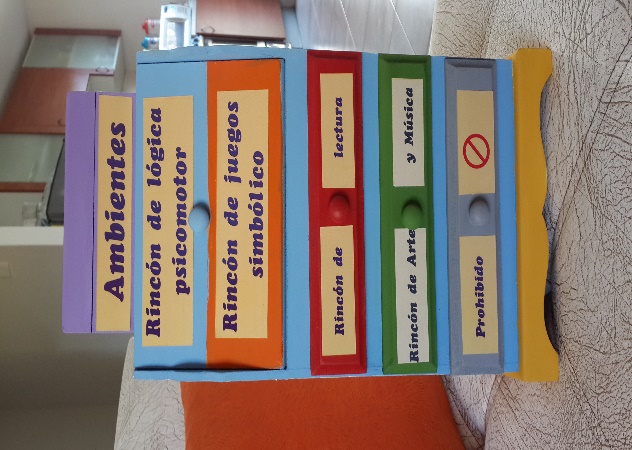 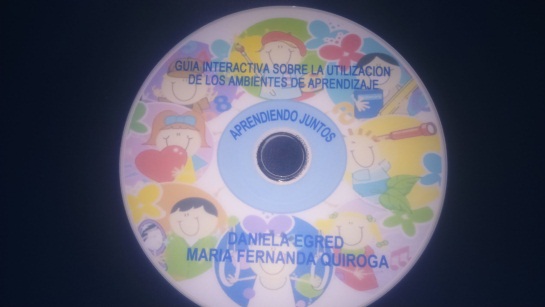 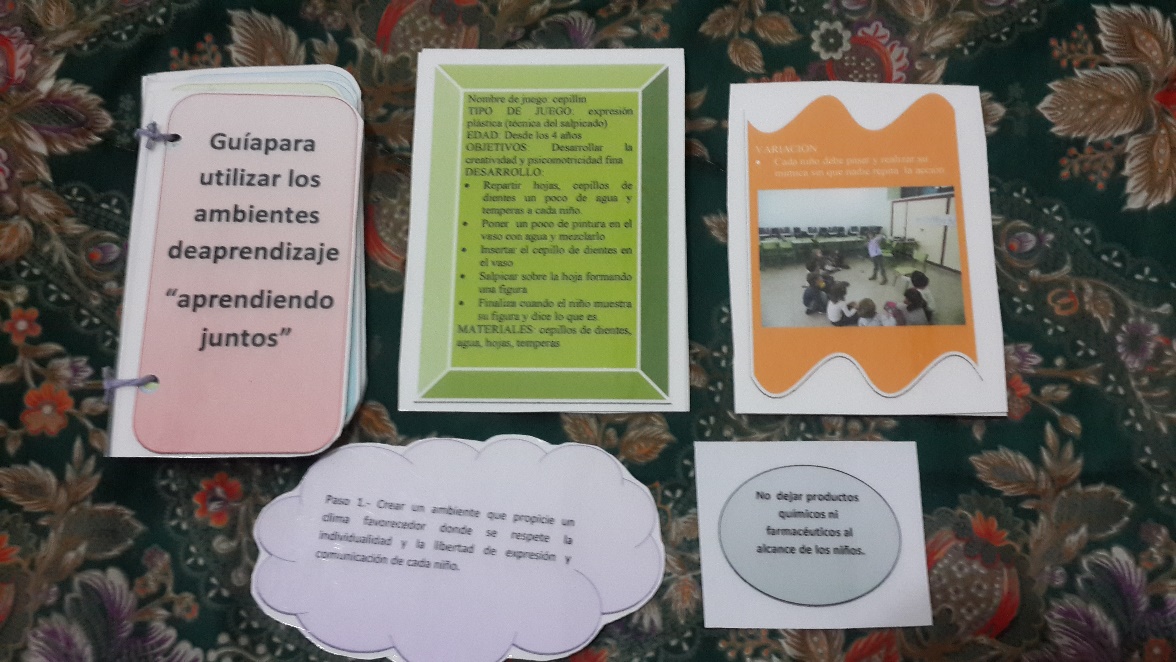 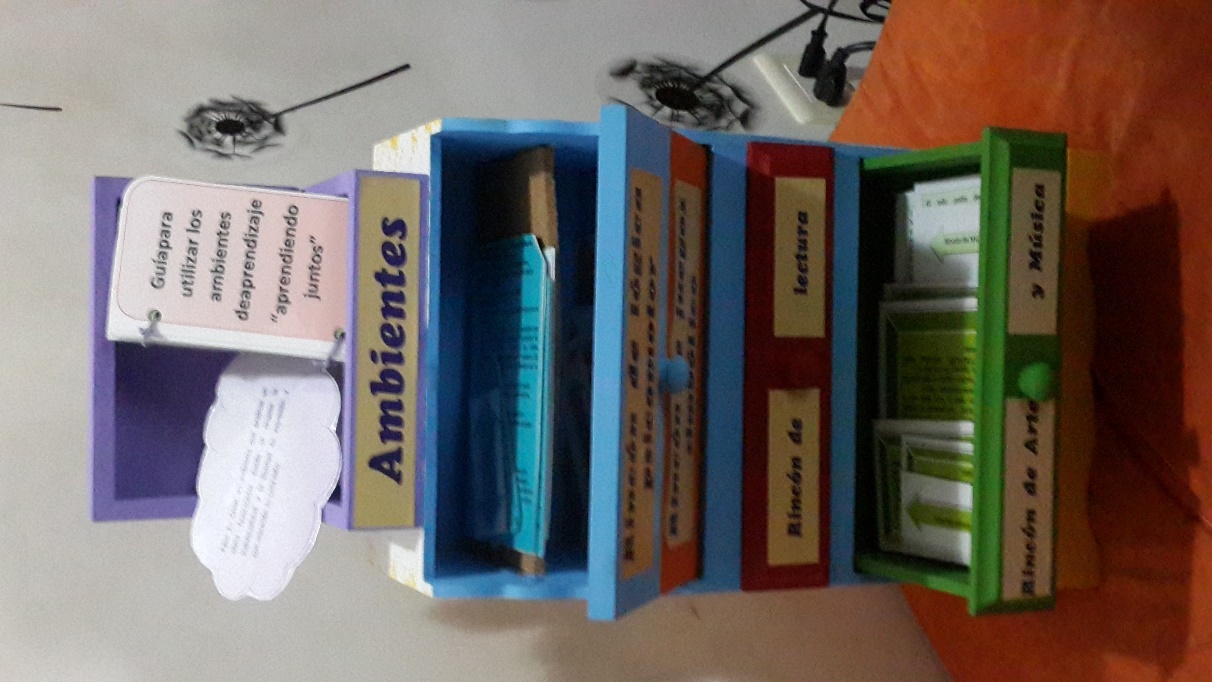 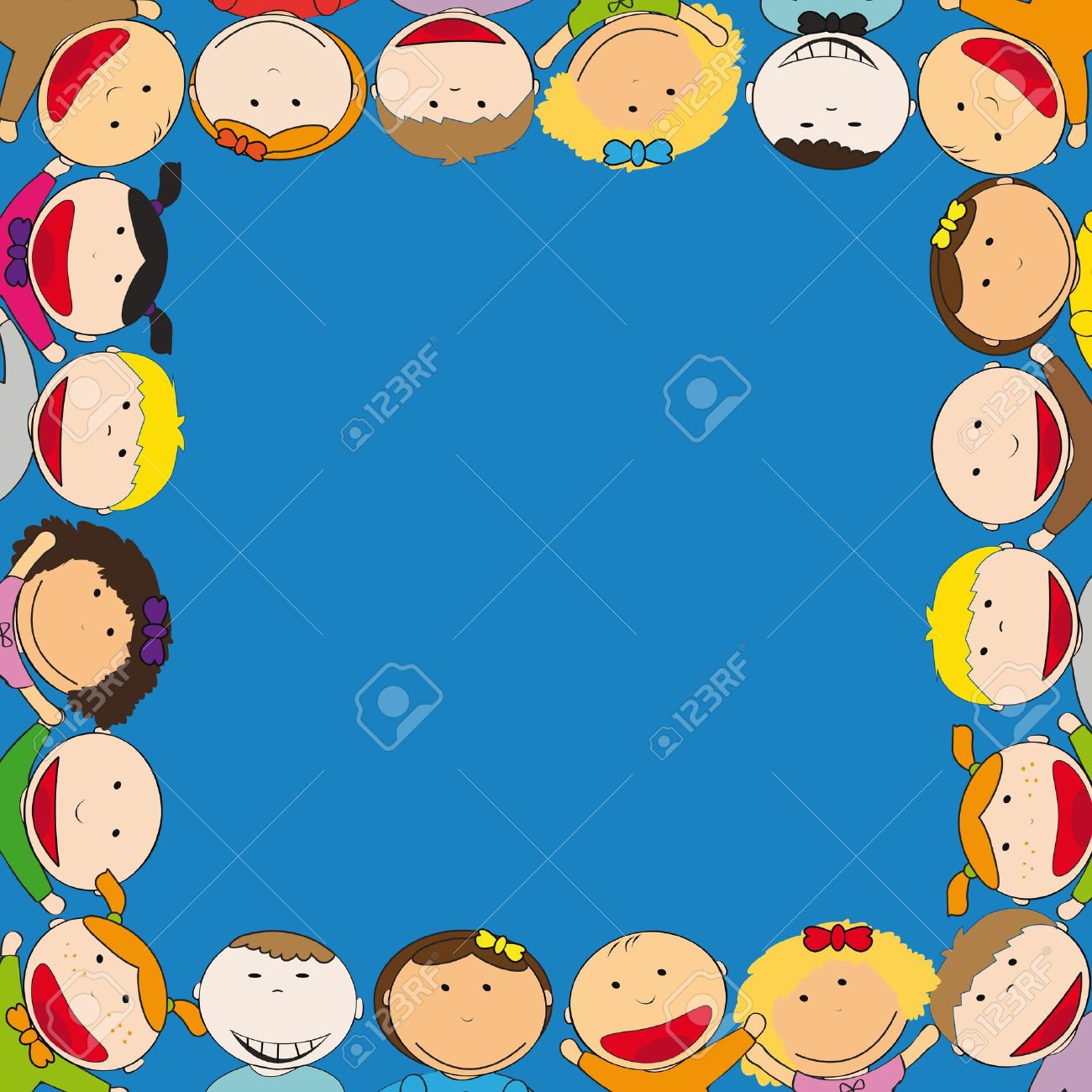 GRACIAS POR SU ATENCIÓN